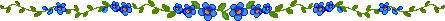 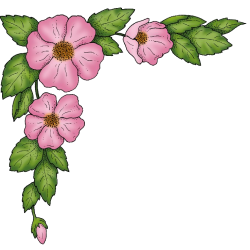 CHÀO MỪNG QUÝ THẦY, CÔ GIÁO ĐẾN DỰ GIỜ LỚP 1I
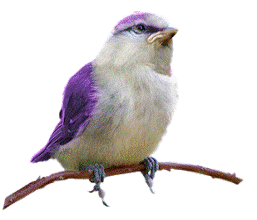 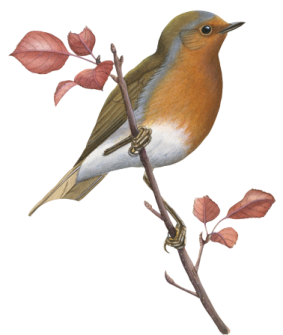 Trường Tiểu học Nhơn Phú
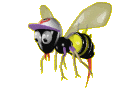 Môn: Tiếng Việt
                 Phân môn: Học vần
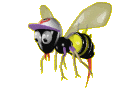 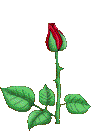 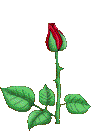 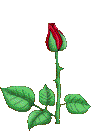 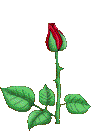 Giáo viên: Huỳnh Thị Diễm Kiều
Năm học: 2023-2024
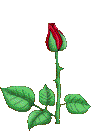 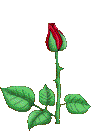 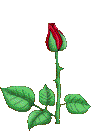 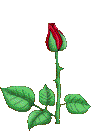 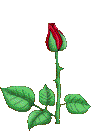 Thứ bảy ngày 24 tháng 09 năm 2022
Tiếng Việt:
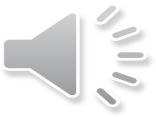 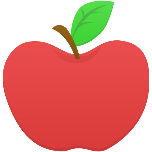 KHỞI ĐỘNG – TRÒ CHƠI: HÁI TÁO
1
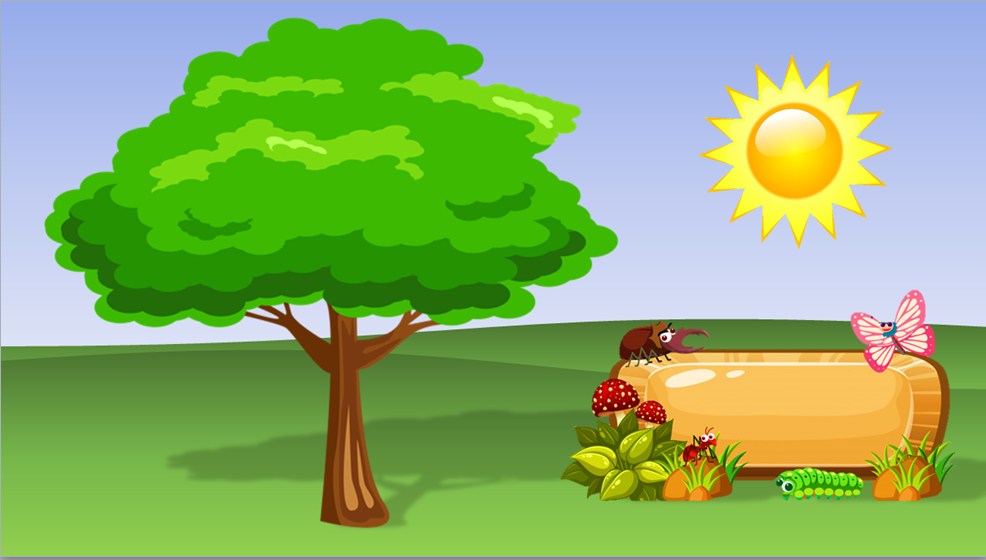 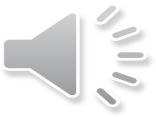 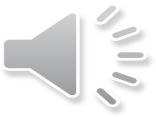 cá cờ
lồ ô
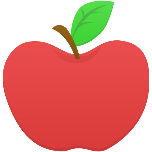 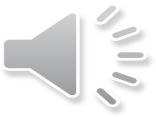 2
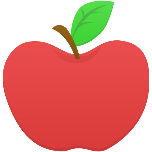 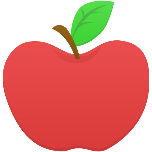 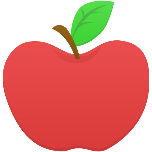 5
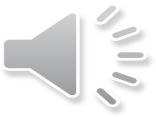 3
4
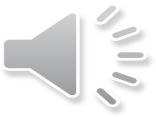 cố đô
le le
da cá
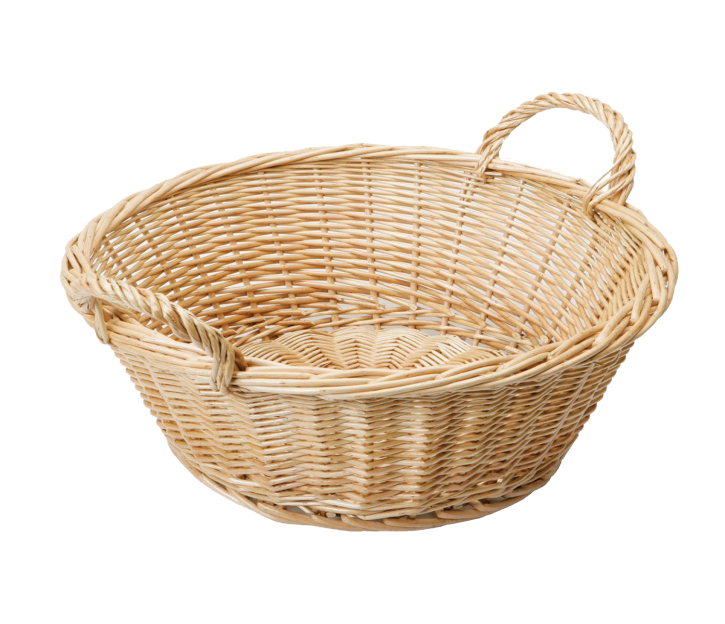 Thứ bảy ngày 24 tháng 09 năm 2022
Tiếng Việt:
Bài 13: i - ia
I
Thứ bảy ngày 24 tháng 09 năm 2022
Tiếng Việt:
Bài 13: i - ia
1. Làm quen:
i
Thứ bảy ngày 24 tháng 09 năm 2022
Tiếng Việt:
Bài 13: i - ia
1. Làm quen:
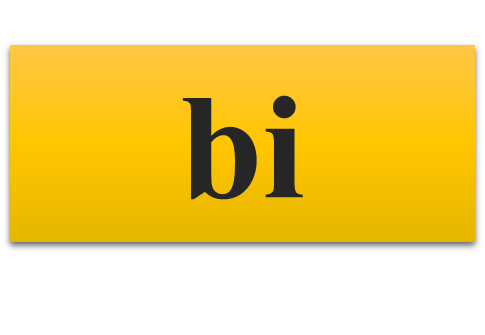 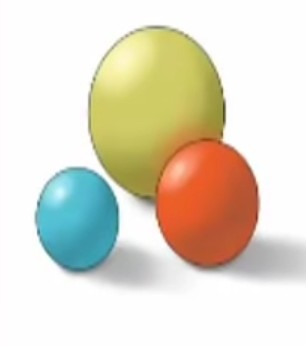 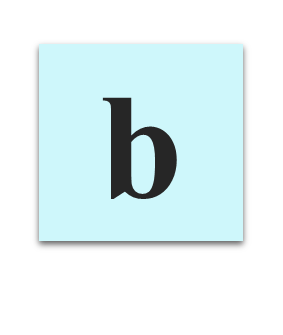 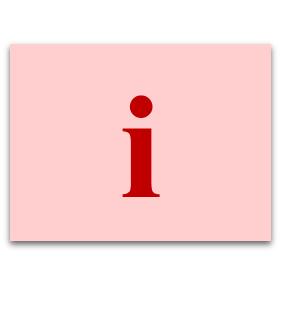 bi
b
Thứ bảy ngày 24 tháng 09 năm 2022
Tiếng Việt:
Bài 13: i - ia
1. Làm quen:
ia
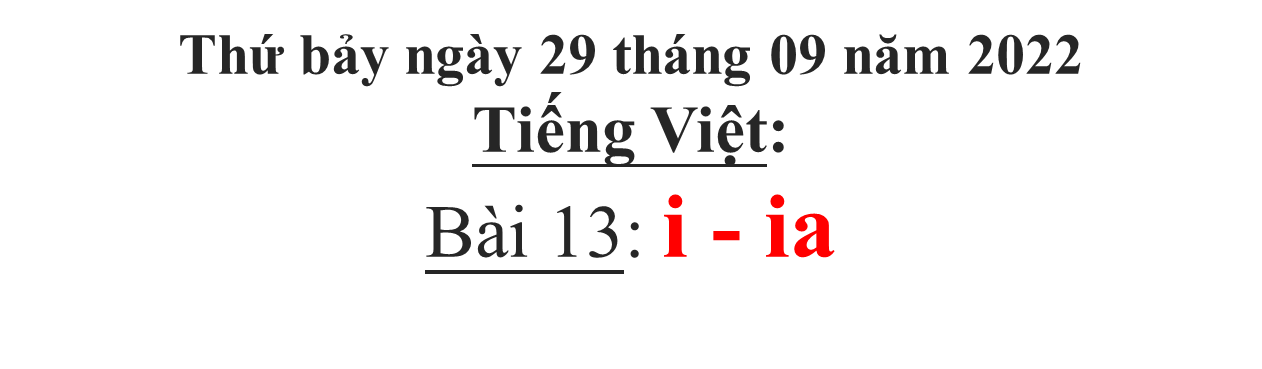 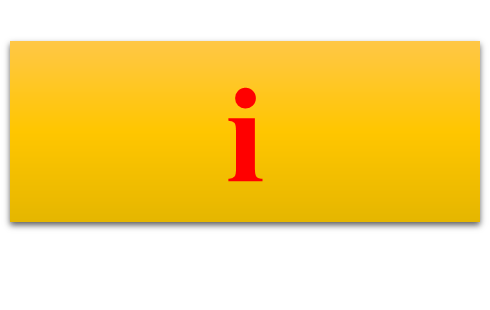 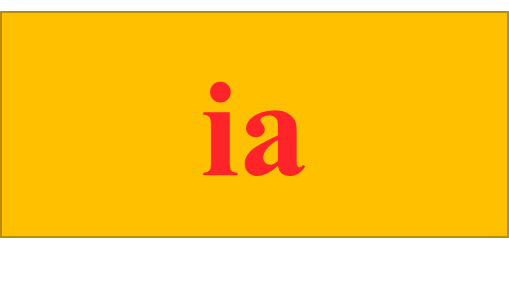 Thứ bảy ngày 24 tháng 09 năm 2022
Tiếng Việt:
Bài 13: i - ia
1. Làm quen:
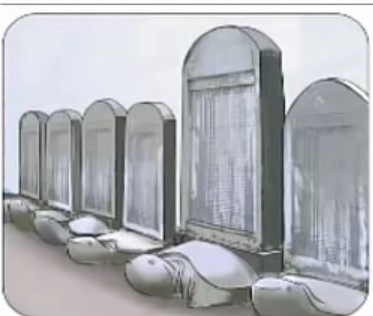 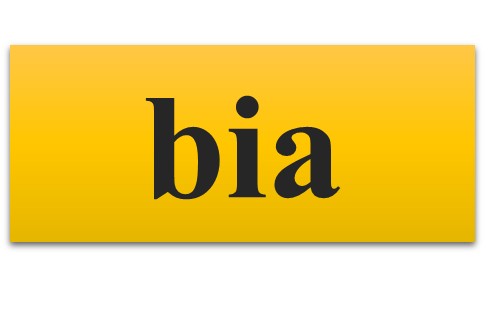 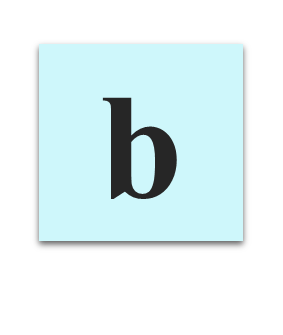 ia
bia
ia
Thứ bảy ngày 24 tháng 09 năm 2022
Tiếng Việt:
Bài 13: i - ia
1. Làm quen:
ia
i
ia
bia
bi
i
Thứ bảy ngày 24 tháng 09 năm 2022
Tiếng Việt:
Bài 13: i - ia
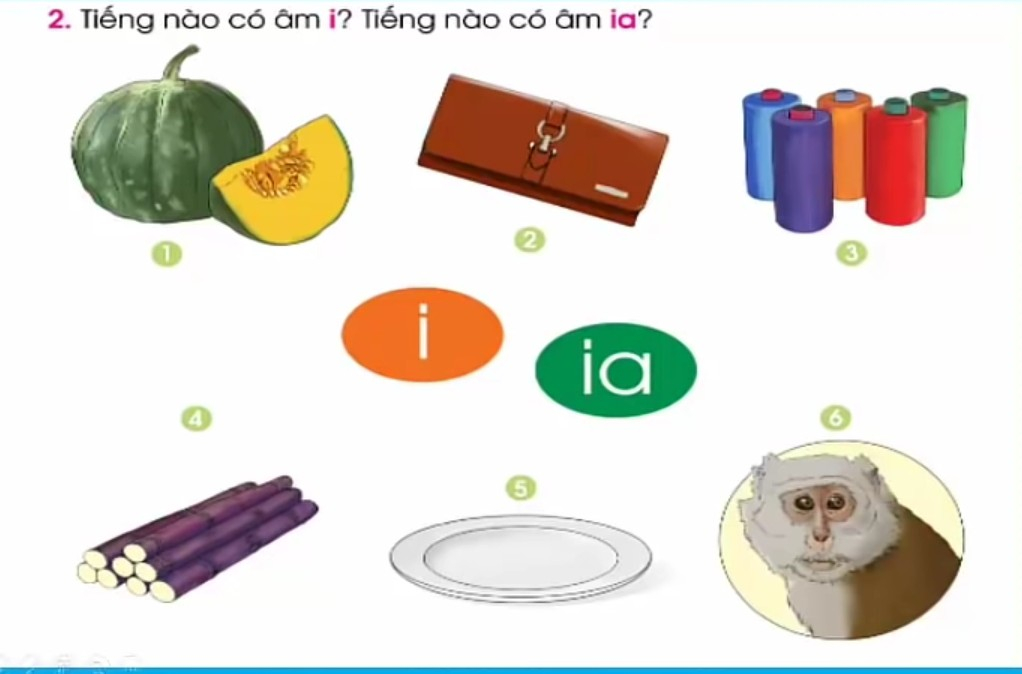 ví
bí
chỉ
khỉ
mía
đĩa
Thứ bảy ngày 24 tháng 09 năm 2022
Tiếng Việt:
Bài 13: i - ia
3. Tập đọc
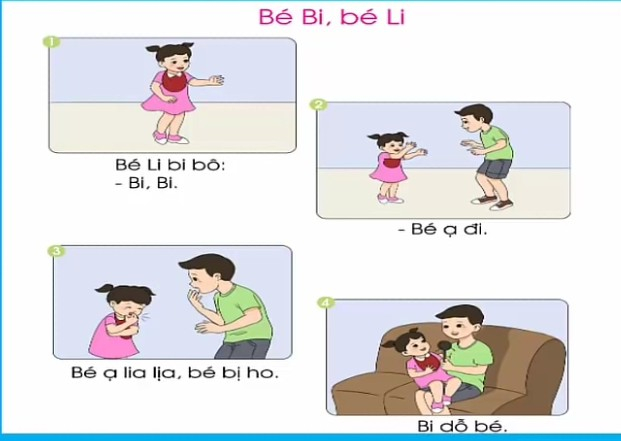 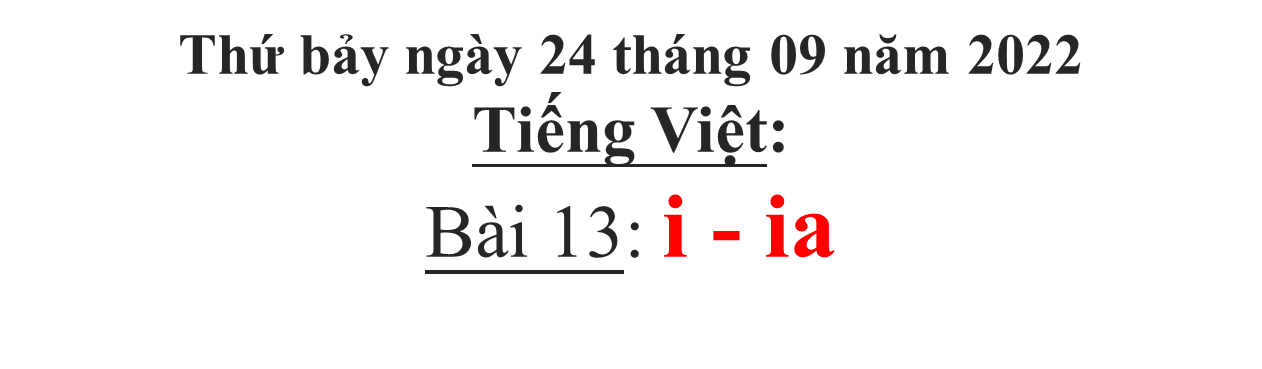 ia
i
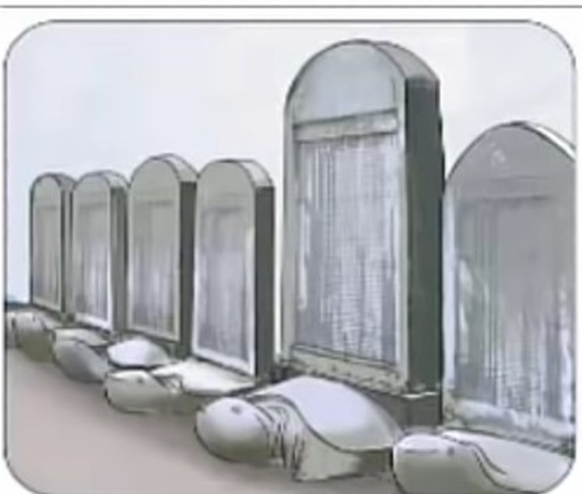 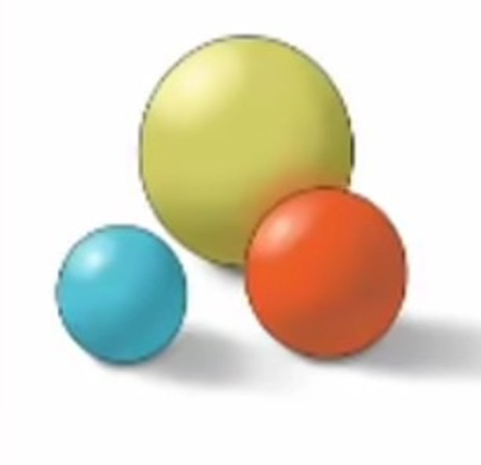 bi
b
bia
ia
Thứ bảy ngày 24 tháng 09 năm 2022
Tiếng Việt:
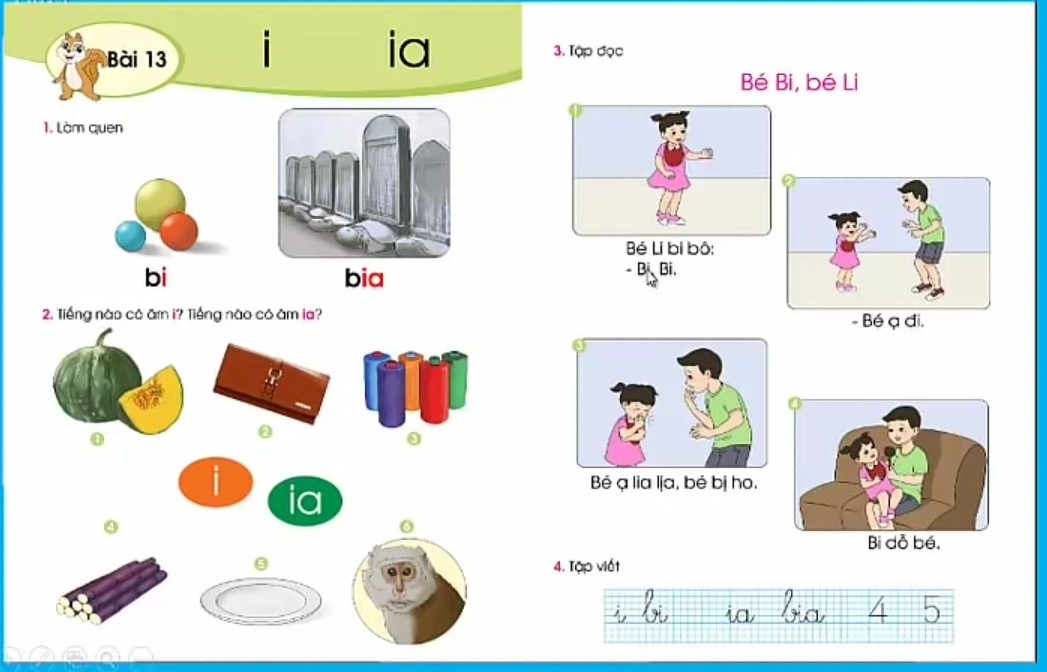 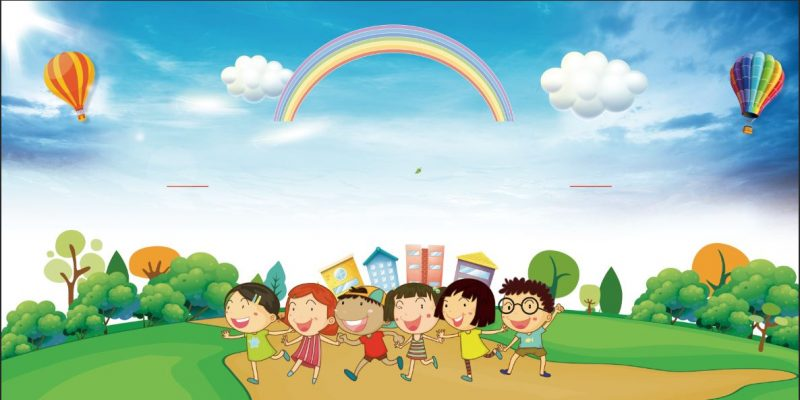 Dặn dò
Chuẩn bị tiết 2
CẢM ƠN QUÝ THẦY CÔ VỀ DỰ GIỜ THĂM LỚP 1B
KÍNH CHÚC QUÝ THẦY CÔ NHIỀU SỨC KHỎE